Педагогический прием «Составление тестов»
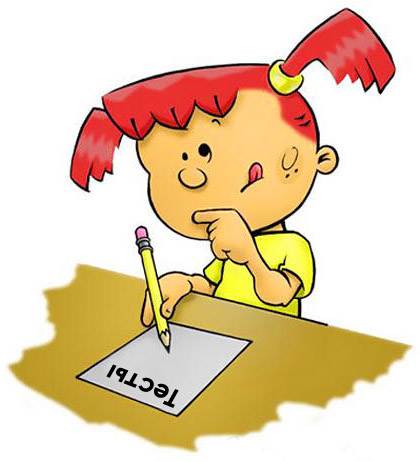 Этапы:
Объяснение задания
Составление тестов учащимися
Обмен тестами и их решение
Проверка тестов учителем и возвращение составителю
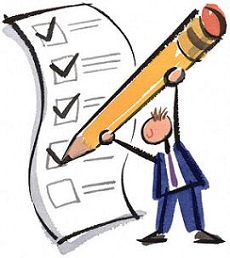 Пример корректного вопроса:
К каким последствиям в экономике России привела Смута?
А) Подъем внешней торговли
Б)Разорение западных и центральных районов страны
В)Увеличение посевных площадей
Пример некорректного вопроса:
В каких годах царь Михаил раздал более 90 тысяч дворцовых земель?
А) 1612-1613 гг.
Б)1614-1625 гг.
В)2012-2015 гг.